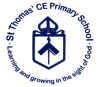 EYFS Reading Presentation
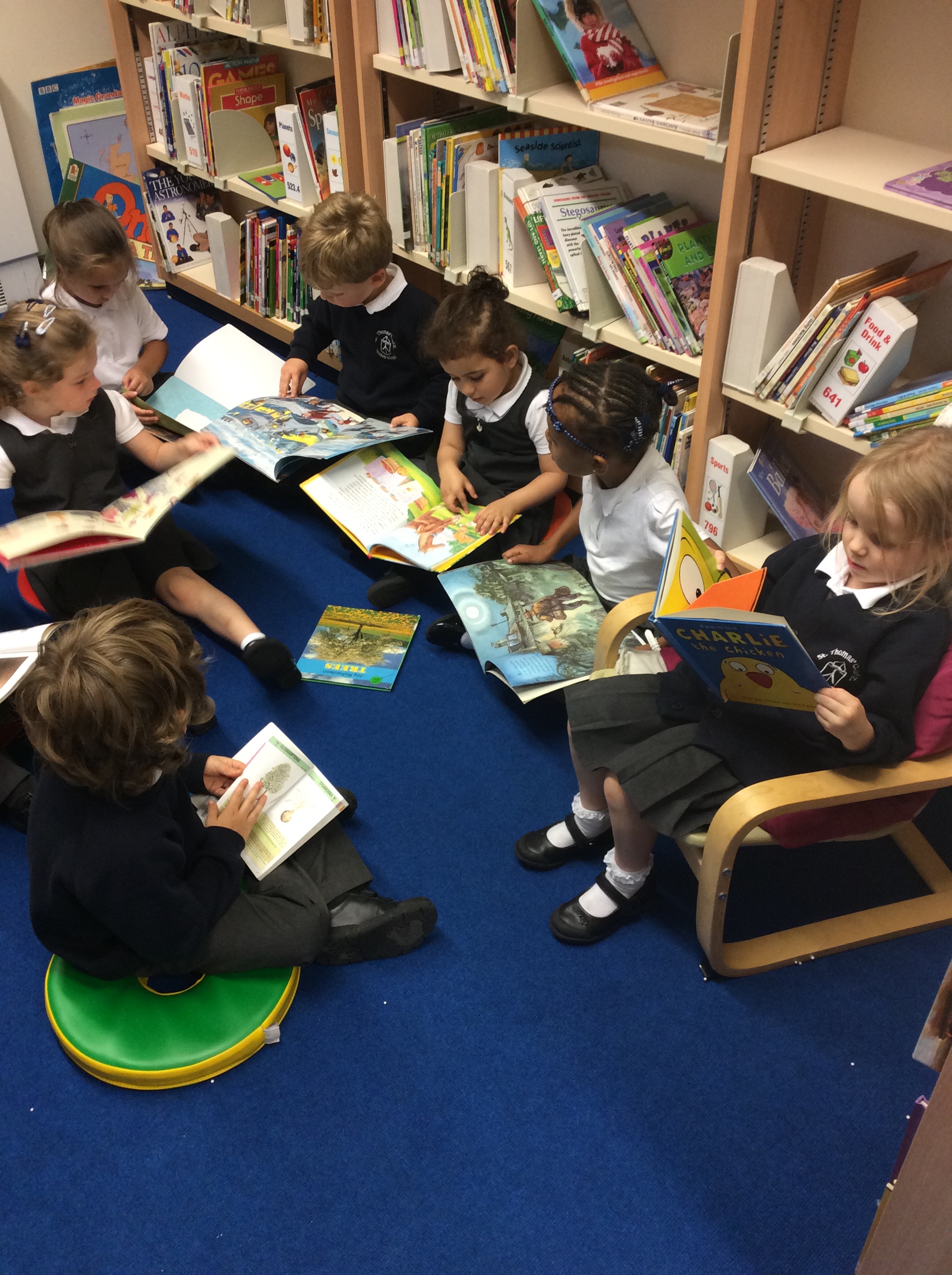 October 2021
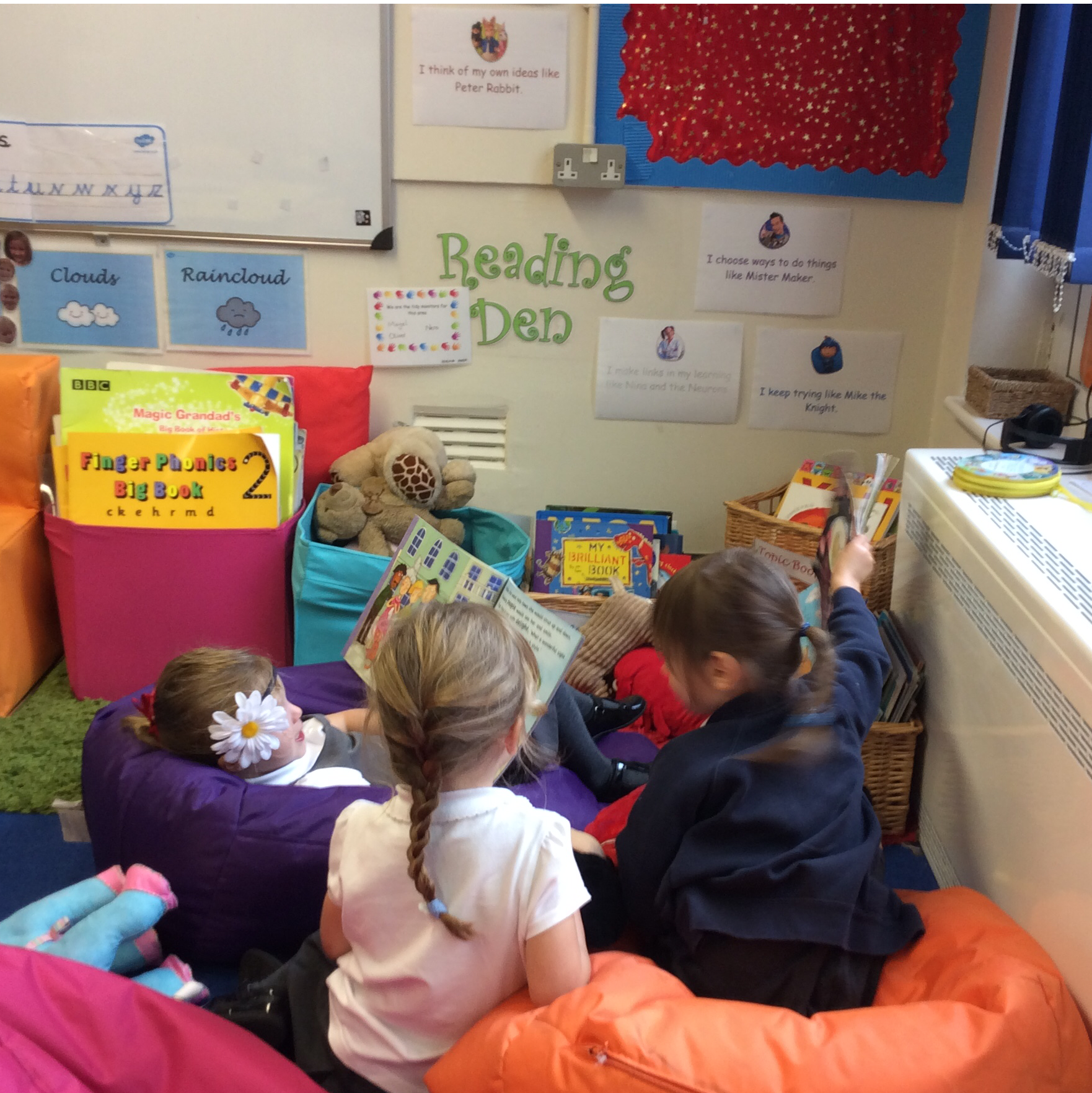 Expectations
At the start of life in Reception:
Rhyming words
Initial sounds of words
Recognise print in the environment

By the end of the year:
“Children can say a sound for each letter in the alphabet and at least 10 digraphs. Read words consistent with their phonic knowledge by sound-blending. Read aloud simple sentences and books that are consistent with their phonic knowledge, including some common exception words”- Development Matters.
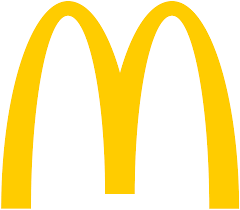 Your child’s pack
Phase 2 and Phase 3 sound mat
Precursive writing mat to help support how your child is taught letter formation at school
Early Learning Goals 
Footprints
Home school reading record with a sticker highlighting their reading day
Reading book
How do we get there?
Library visits
Inviting Reading Areas in the classroom
‘Letters and Sounds’ taught through daily phonics
Reading in school (currently 1-1)
Guided Reading in school 
Reading at home
Footprints
Please do not write on them. The teacher will record on these every time your child has read them correctly. 
New Footprints are added as soon as your child has learnt the words. 
Some of the footprints will be tricky words, eg; to, go, I. And some of the footprints will be decodable. 
Have fun with the footprints. Have a word hunt around the house!
Phonics: Phase 1
Environmental sounds
Instrumental sounds
Body Percussion
Rhythm and Rhyme
Alliteration
Voice Sound
Oral blending and Segmenting
Phase 1 home activities
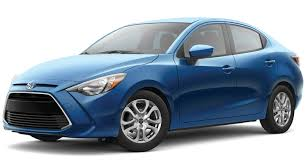 Listen to sounds in the environment 
What can you hear?
Instrument sounds and body percussion
Play with sounds. Make a sound pattern, can they repeat it back to you? Can they make their own sound pattern? 
Rhythm and Rhyme 
 Sing nursery rhymes, share rhyming books, rhyming soup. 
Alliteration
Name their toys using alliteration
Oral blending and segmenting 
Cooking ask for all the ingredients using sound talk.
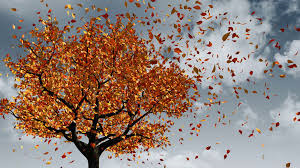 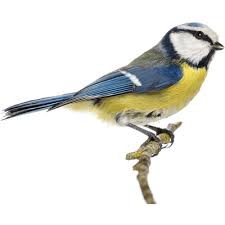 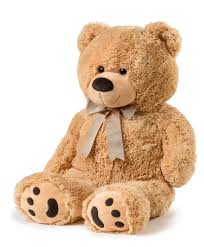 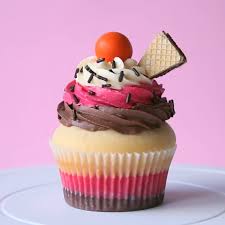 Phonics: Phase 2
Teach individual letter sounds
C and V are abbreviations for ‘consonant’ and ‘vowel’. VC words are words consisting of a vowel then a consonant (e.g. am, at, it) 
CVC words are words consisting of a consonant then a vowel then a consonant (e.g. cat, rug, sun). 
Sound Buttons
c     a     t

Introduced to ‘tricky words’
Phonics: Phase 2
Your child will be taught how to pronounce the sounds (phonemes) correctly to make blending easier.
Sounds should be sustained where possible (e.g. sss, fff, mmm) and, where this is not possible, ‘uh’ sounds after consonants should be reduced as far as possible (e.g. try to avoid saying ‘buh’, ‘cuh’). Teachers help children to look at different letters and say the right sounds for them.
https://www.youtube.com/watch?v=-ksblMiliA8
Phonics: Phase 2
Learning our Letters & Sounds: order of letters
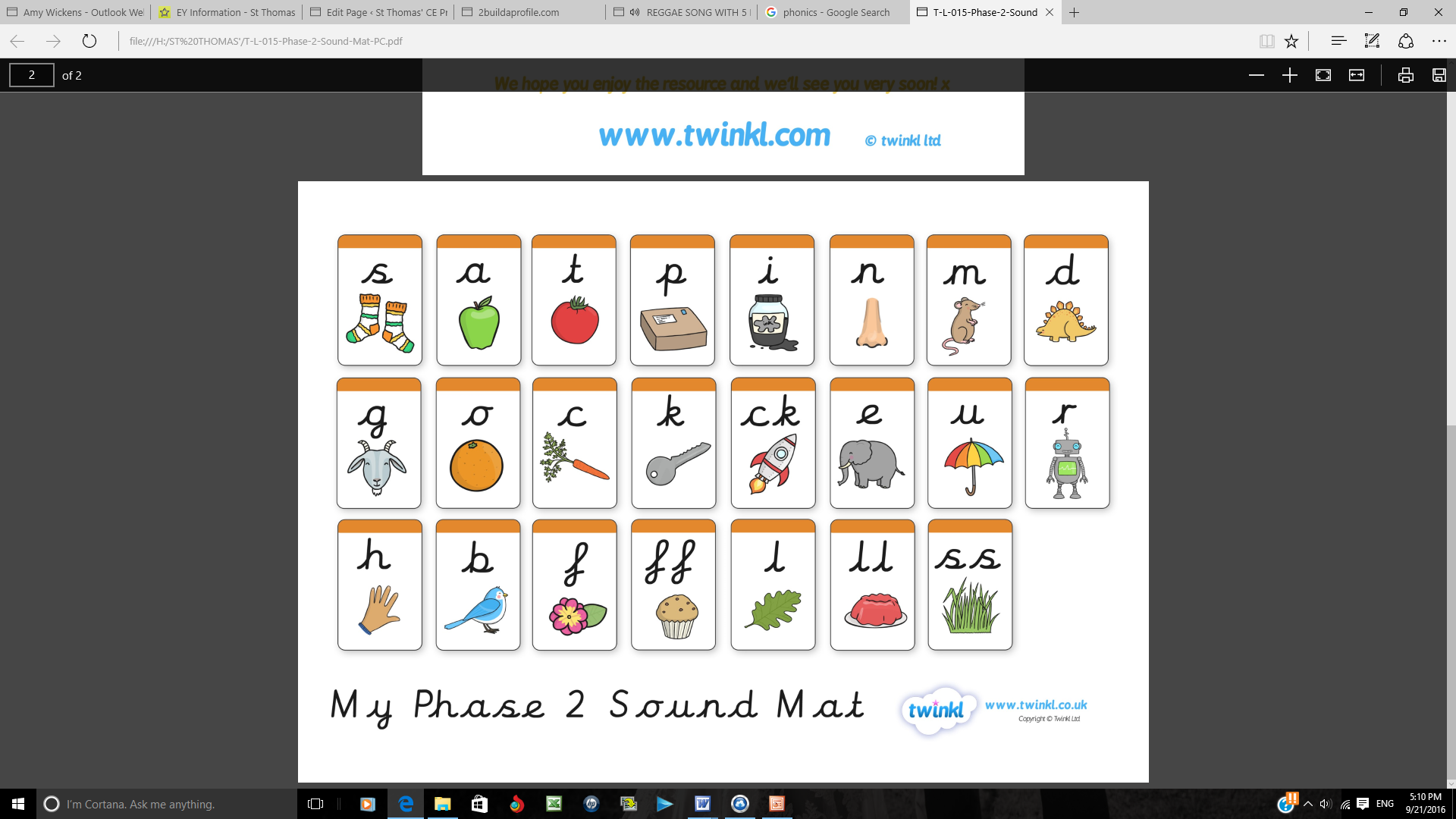 Phonics: Phase 3
The purpose of this phase is to:

Teach more graphemes, most of which are made of two letters, for example, ‘oa’ as in boat
Practise blending and segmenting a wider set of CVC words, for example, fizz, chip, sheep, light
Learn all letter names and begin to form them correctly
Read more tricky words and begin to spell some of them
Read and write words in phrases and sentences.
Phonics: Phase 3
CVC words containing graphemes made of two or more letters
Digraph- a combination of two letters representing one sound, as in ‘oa’ and ‘ee’ 
 g     oa      t

Trigraph- a single sound that is represented by three letters, for example: ‘igh’ in the word ‘tight’ or ‘ear’ in the word ‘dear’ 
             l     igh      t
Phonics: Phase 3
Learning our Letters & Sounds: order of letters
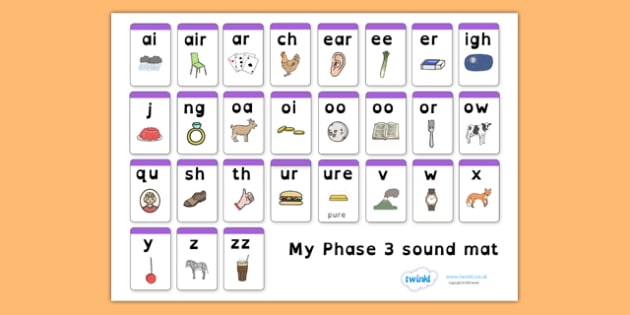 Phonics: Phase 4
Children continue to practise previously learned graphemes and phonemes and learn how to read and write:
CVCC words: tent, damp, toast, chimp
and CCVC words: swim, plum, sport, spoon

They will be learning more tricky words and continuing to read and write sentences together.
Useful Phonics Websites
Jolly Phonics Songs: You Tube

https://www.youtube.com/watch?v=bvRKcch4DyE
http://www.teachyourmonstertoread.com/
http://www.phonicsplay.co.uk/
https://www.oxfordowl.co.uk/
www.ictgames.com/literacy
YouTube Mr Thorne and Geraldine
Remember…!
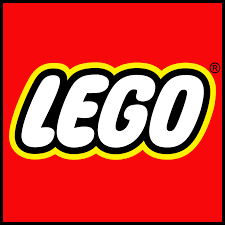 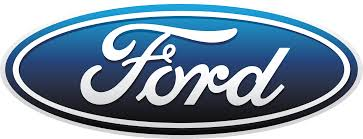 Reading can happen EVERYWHERE!
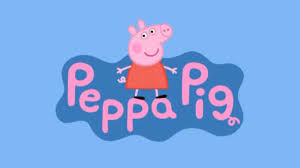 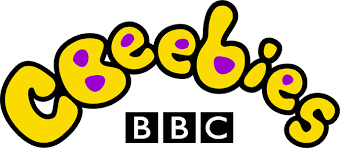 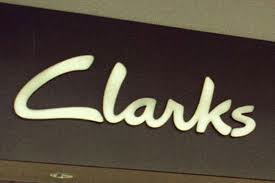 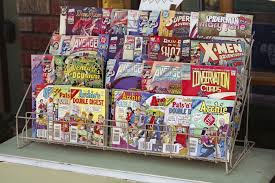 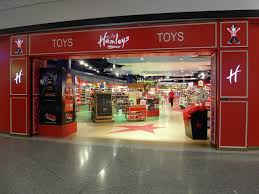 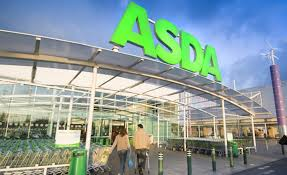 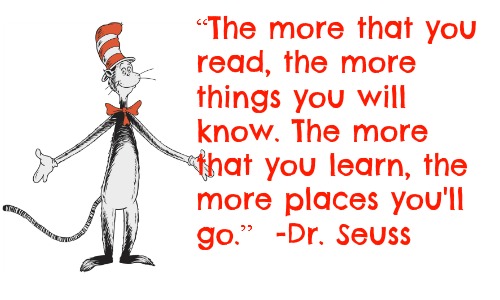 Thank you for listening